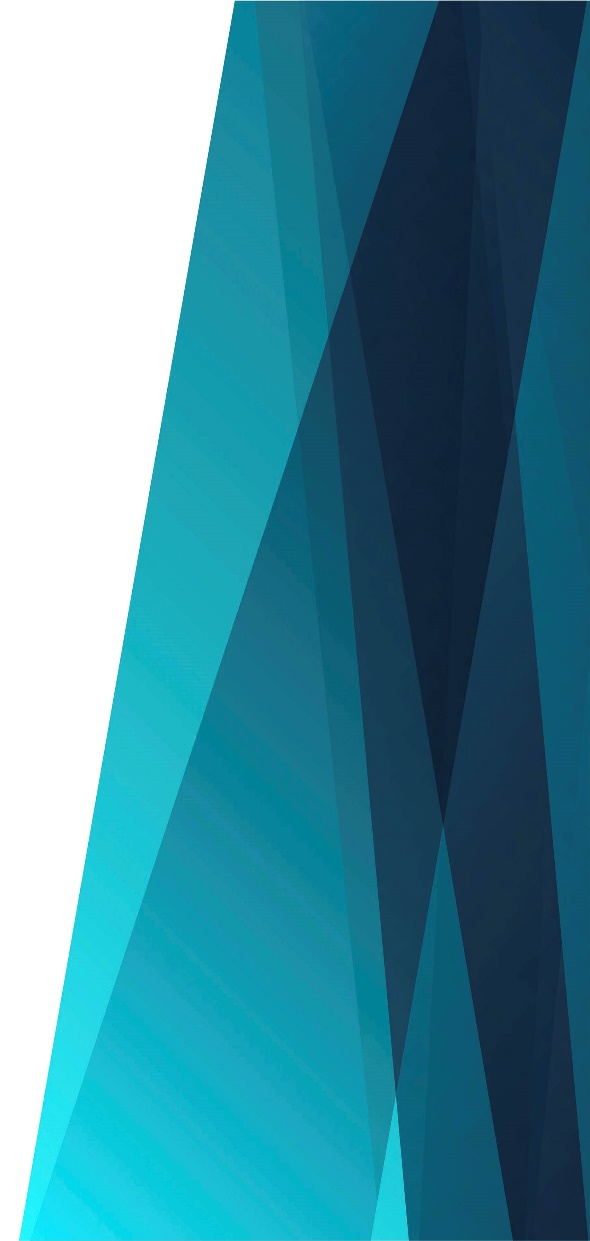 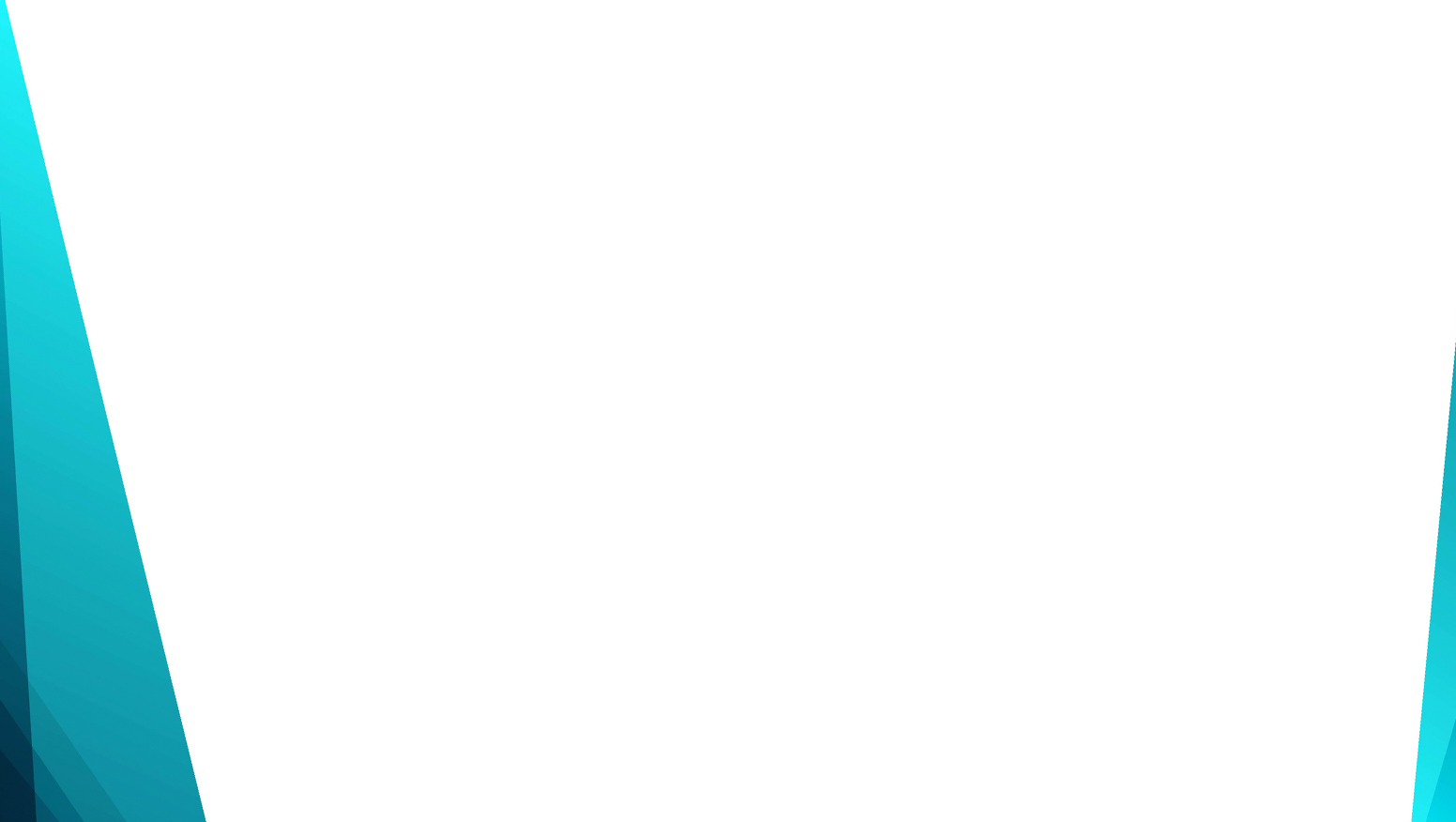 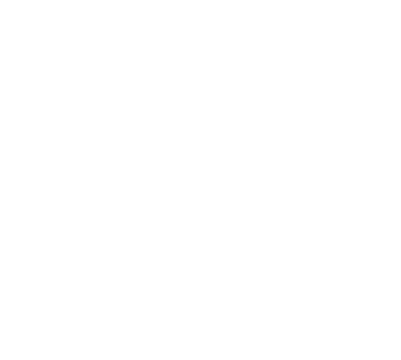 Не хорошо быть одному
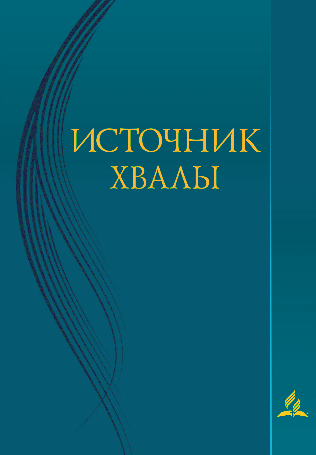 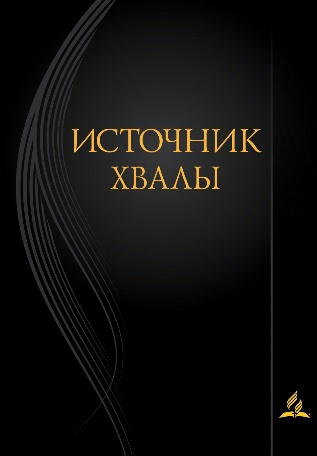 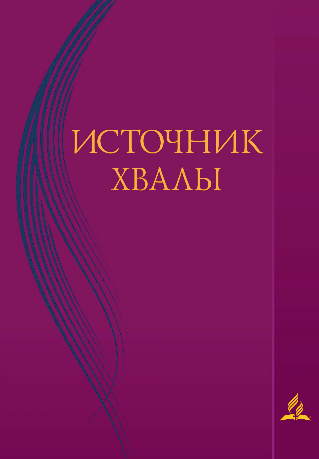 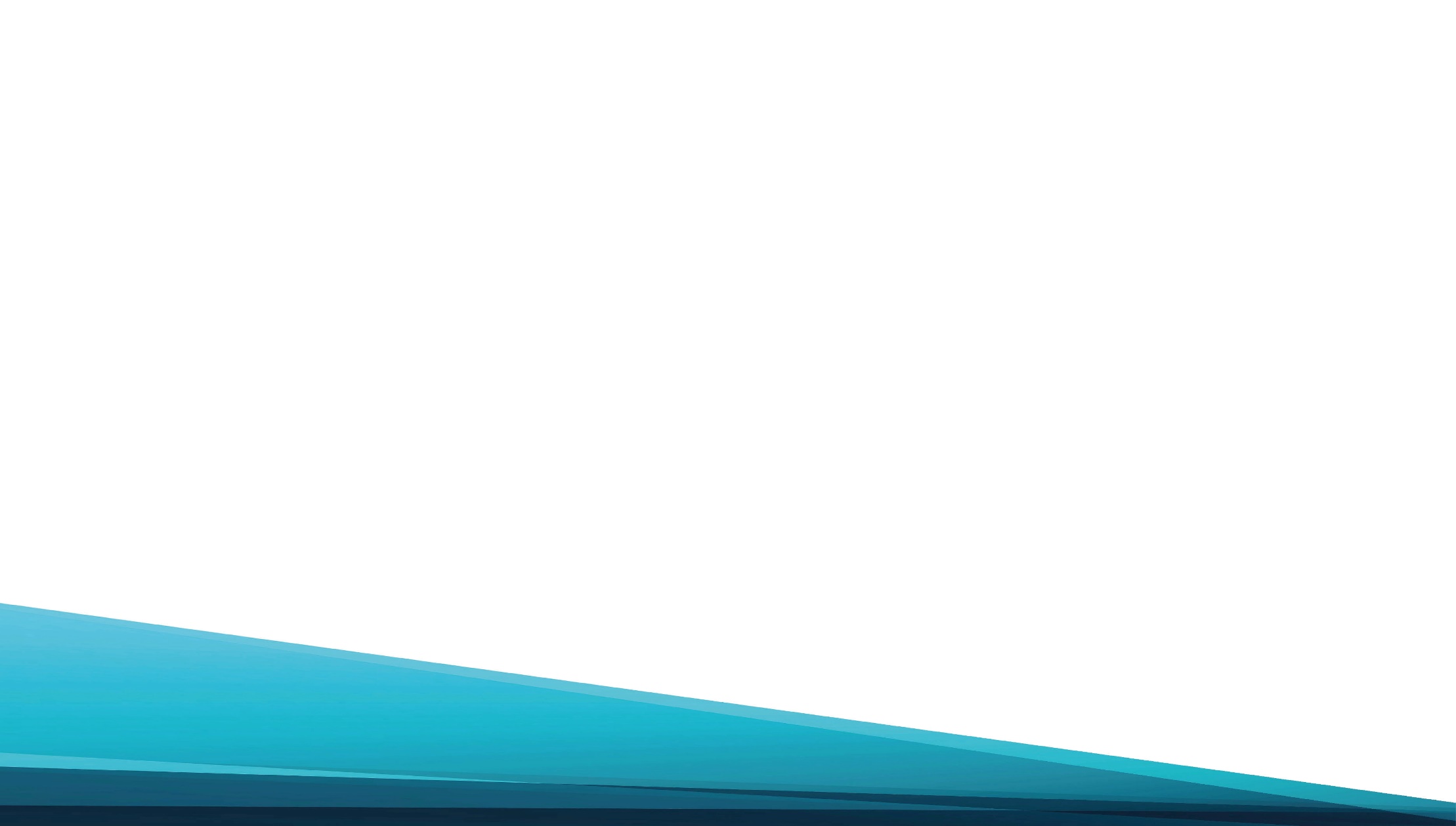 «Не хорошо 
Быть Одному», – 
Господь, Ты Сам изрёк,
Господь, Ты Сам Изрёк, Благослови ж сию чету!
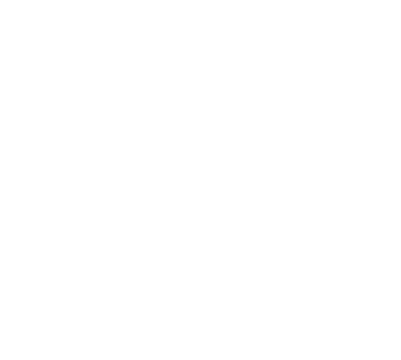 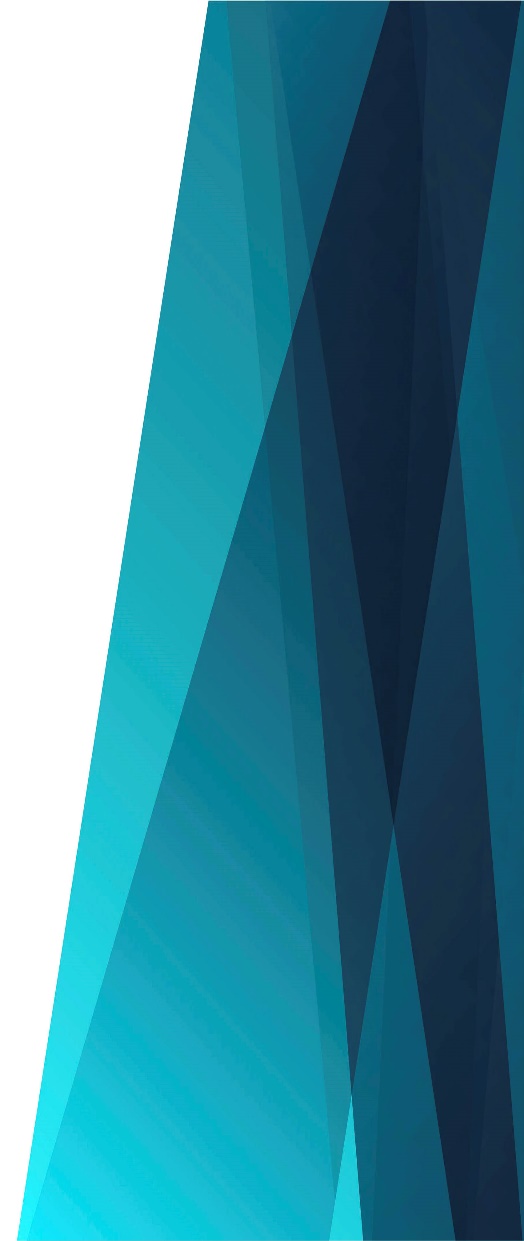 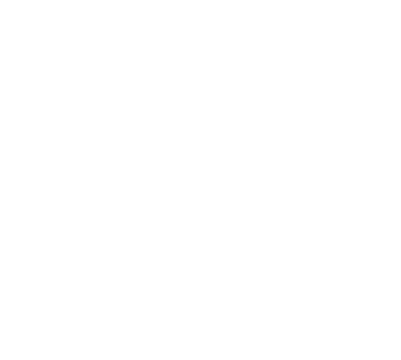 В  е  н  ч  а  й  т  е,
Венчайте, венчайте, венчайте, венчайте 

Венчайте, венчайте Венчайте, венчайте Венчайте, венчайте
Венчайте навсегда!
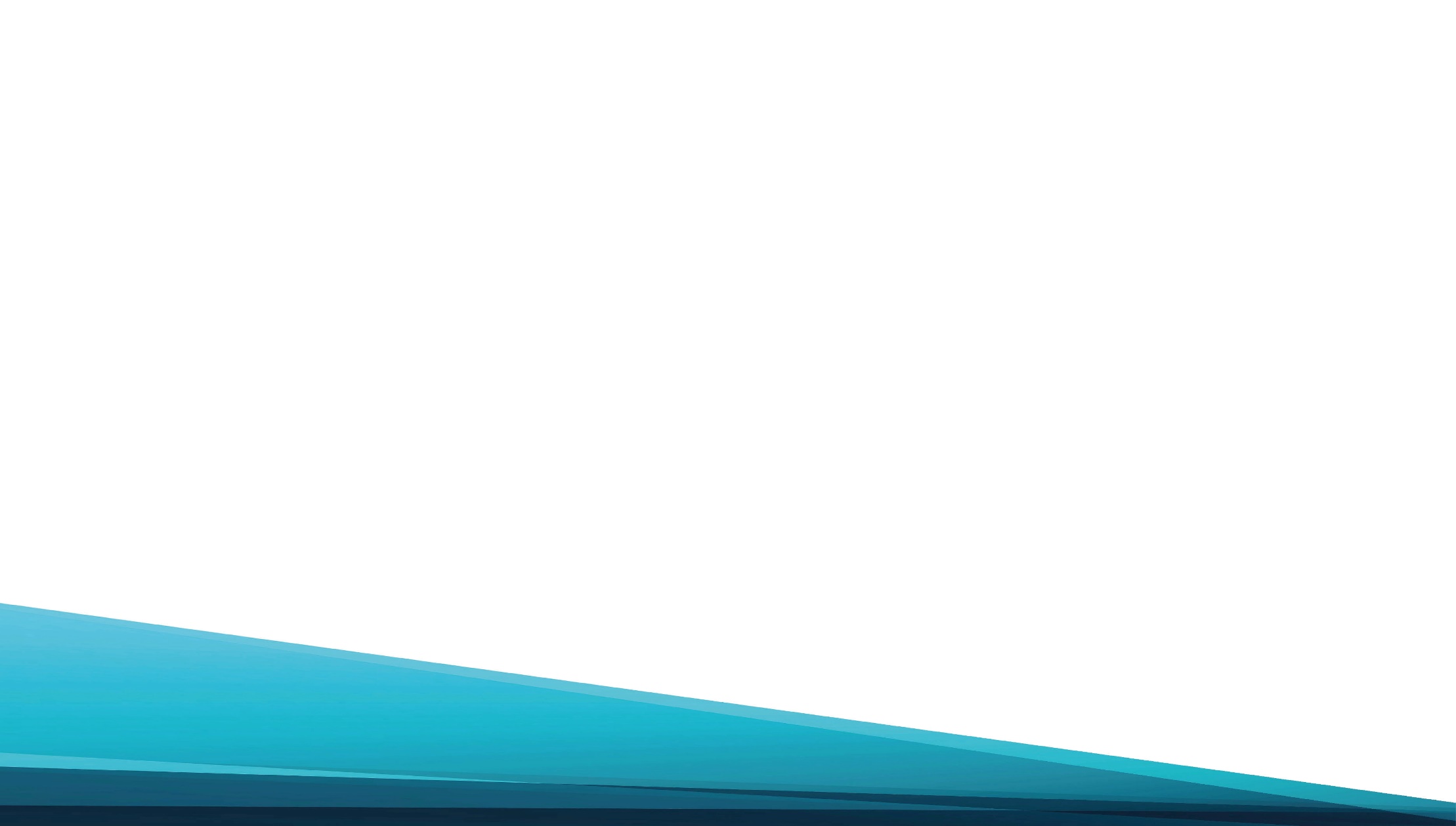 Сердца любовью съедини
И жизнь их навсегда,
И жизнь их навсегда,
Творец небес 
И всей земли!
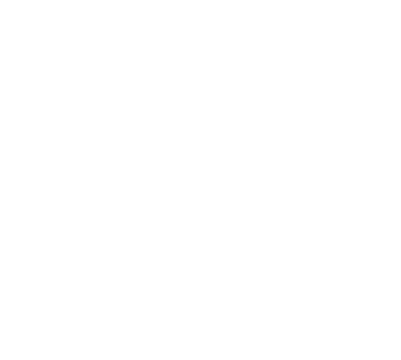 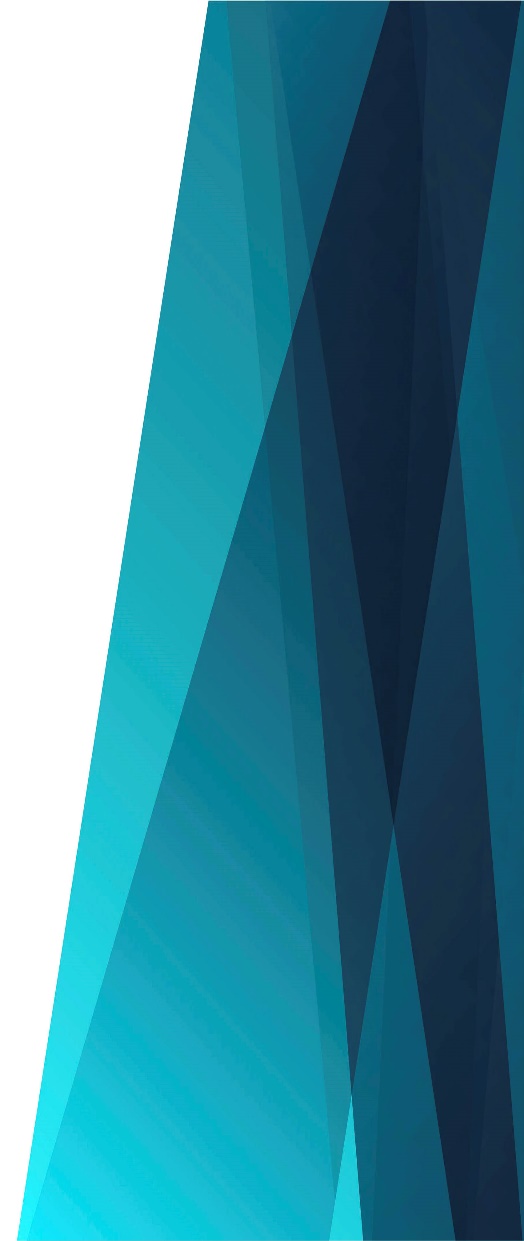 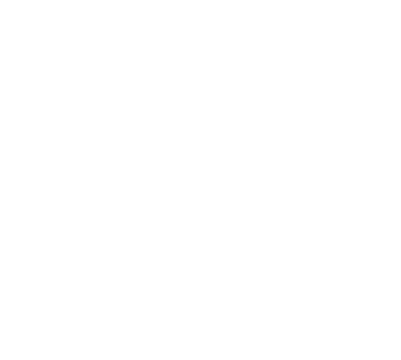 В  е  н  ч  а  й  т  е,
Венчайте, венчайте, венчайте, венчайте 

Венчайте, венчайте Венчайте, венчайте Венчайте, венчайте
Венчайте навсегда!
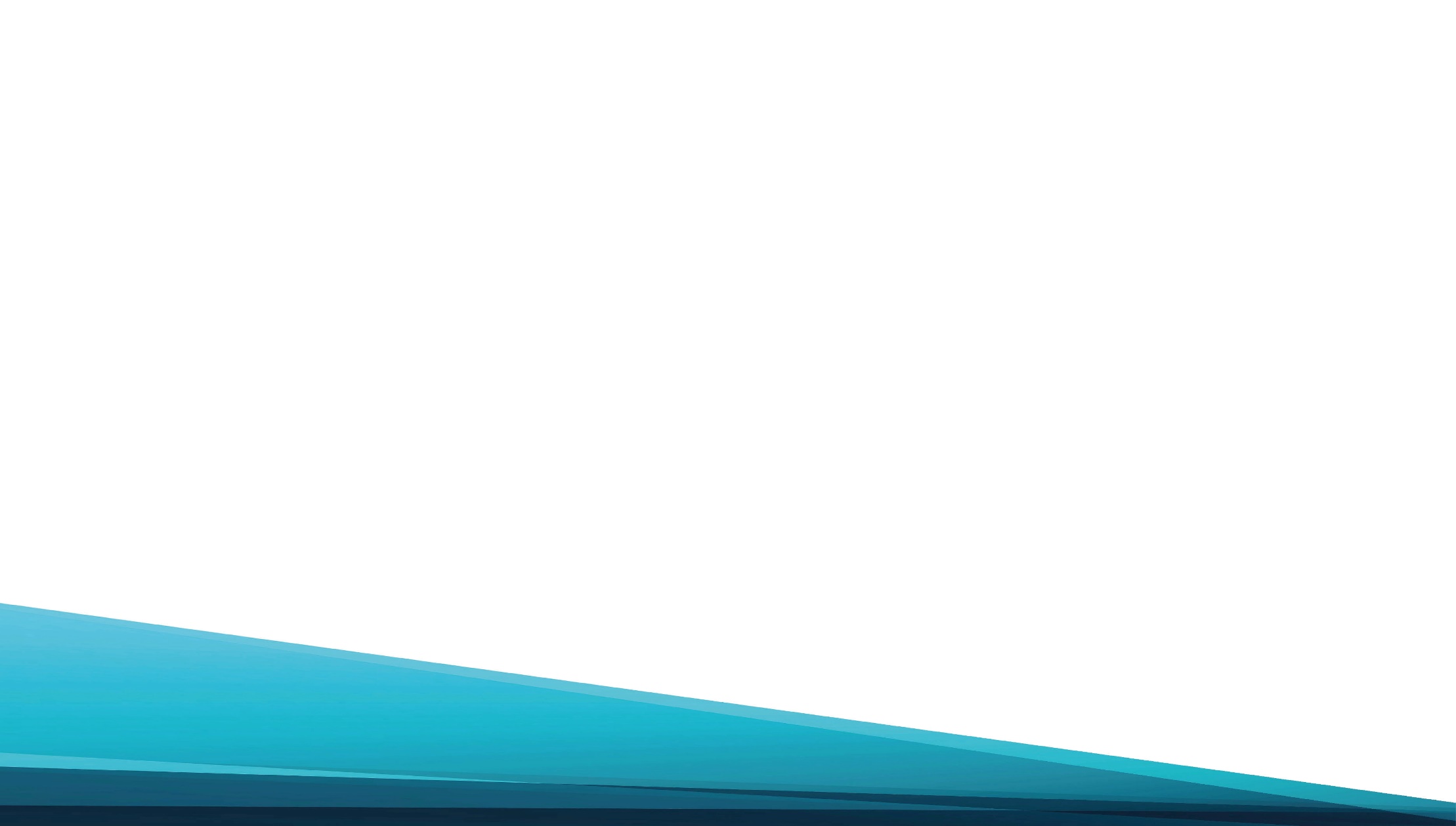 Пребудь средь них И сотвори обитель В их сердцах,
Обитель в их сердцах, 
И Дух Святой 
Твой ниспошли.
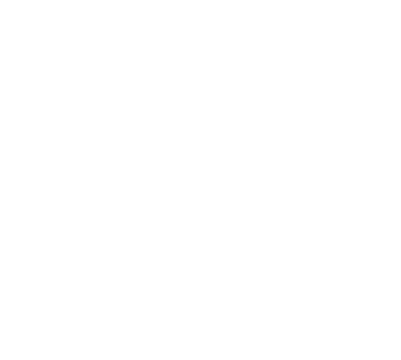 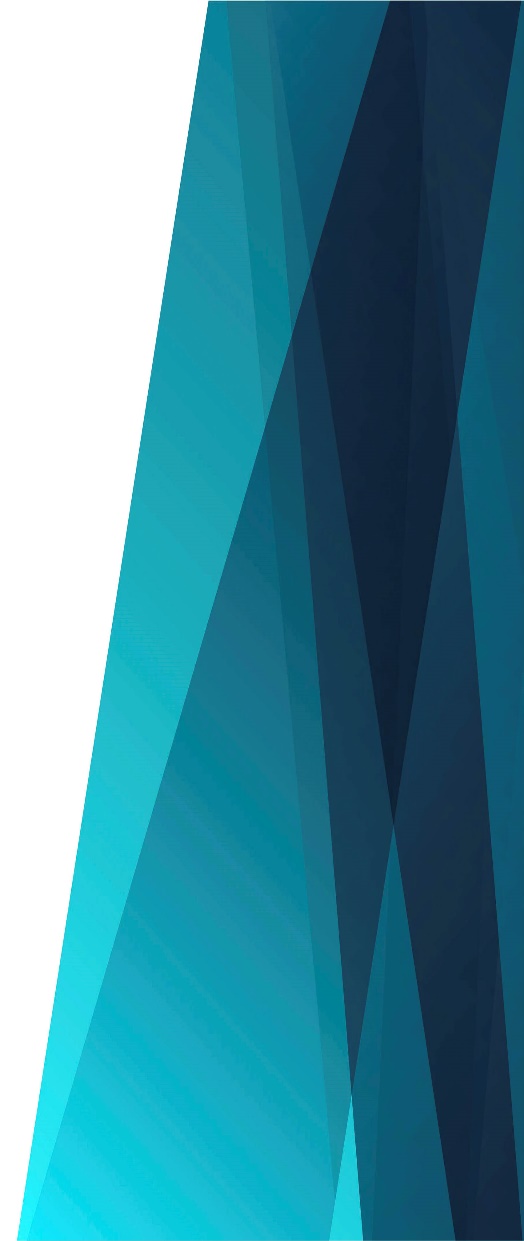 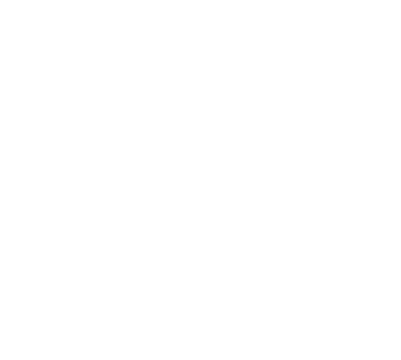 В  е  н  ч  а  й  т  е,
Венчайте, венчайте, венчайте, венчайте 

Венчайте, венчайте Венчайте, венчайте Венчайте, венчайте
Венчайте навсегда!
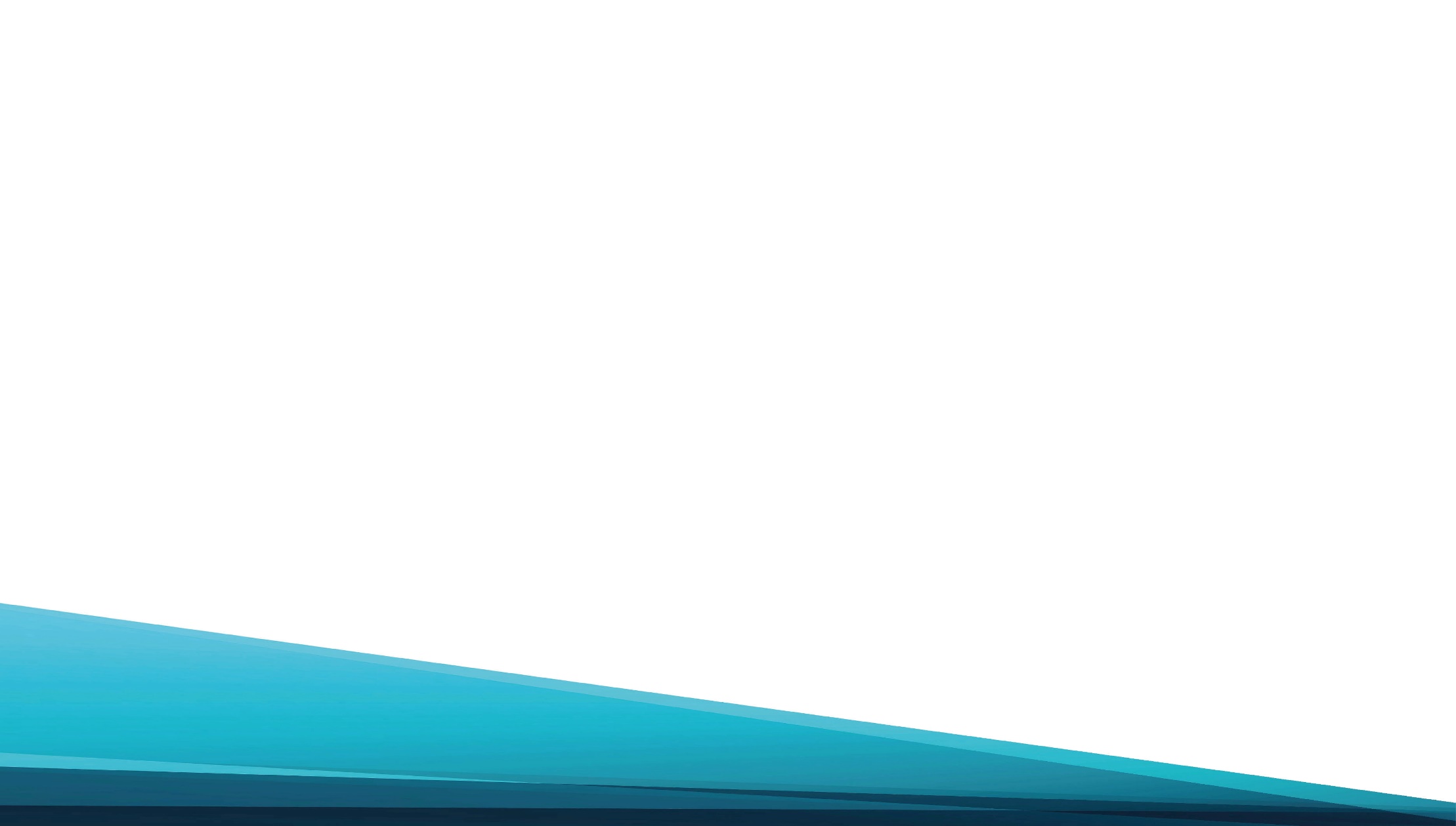 Ты жизнью их руководи 
И светом истины
И светом истины  
Их к вечности 
Путь озари.
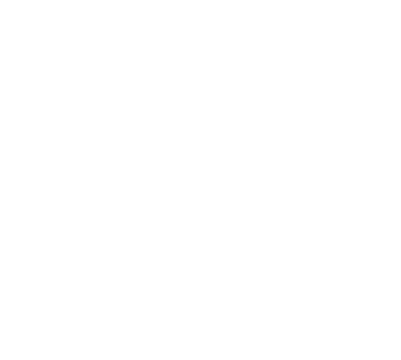 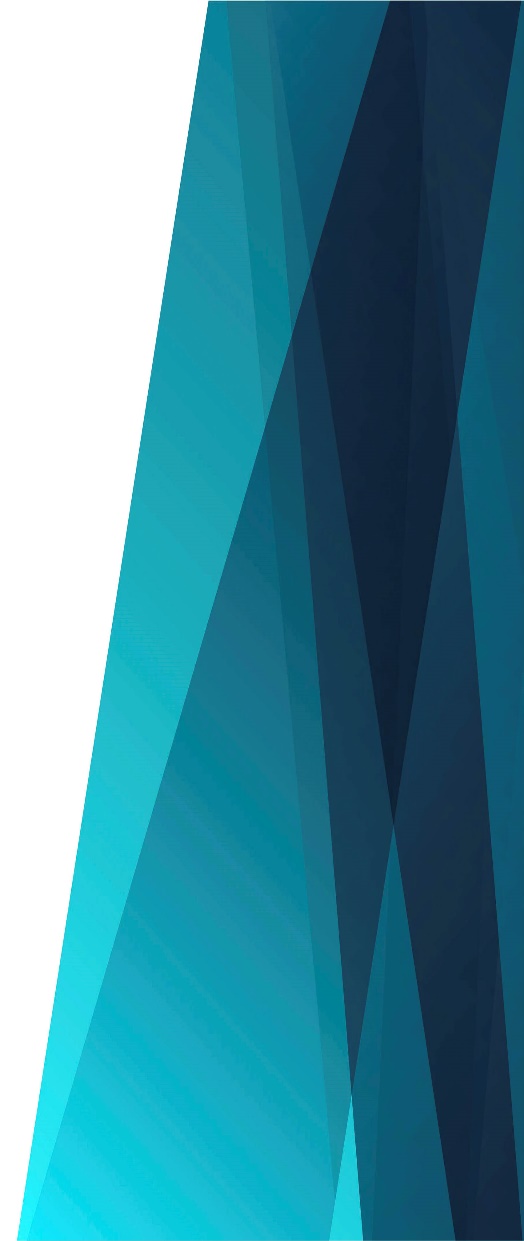 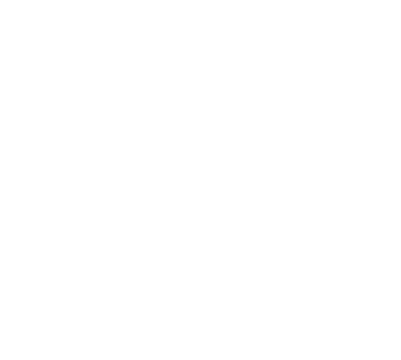 В  е  н  ч  а  й  т  е,
Венчайте, венчайте, венчайте, венчайте 

Венчайте, венчайте Венчайте, венчайте Венчайте, венчайте
Венчайте навсегда!
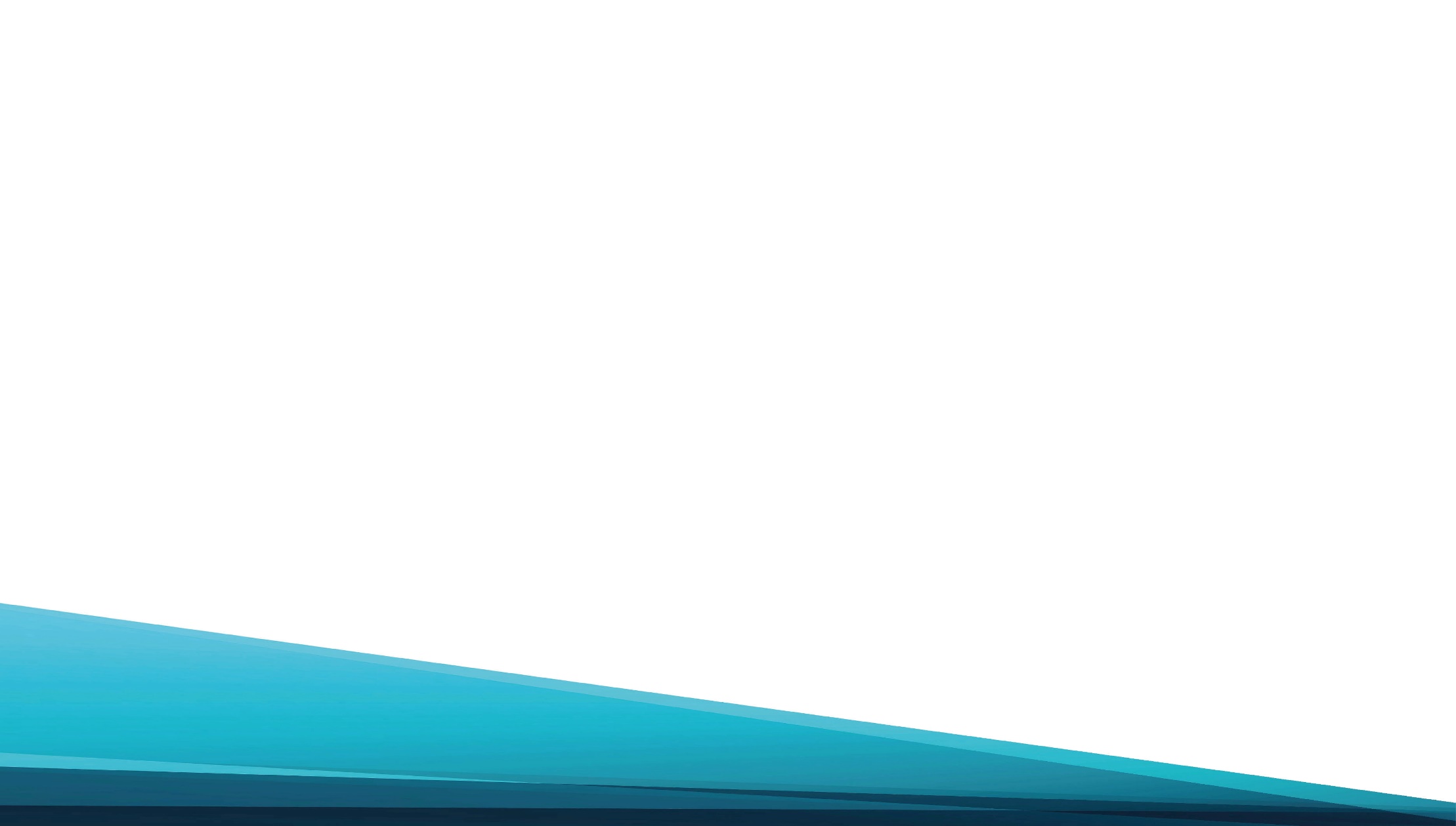 Когда ж наступит 
Брачный час 
В селениях небес,
В селениях небес,
Тогда прими к Себе всех нас,
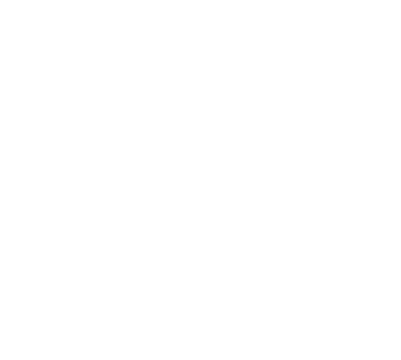 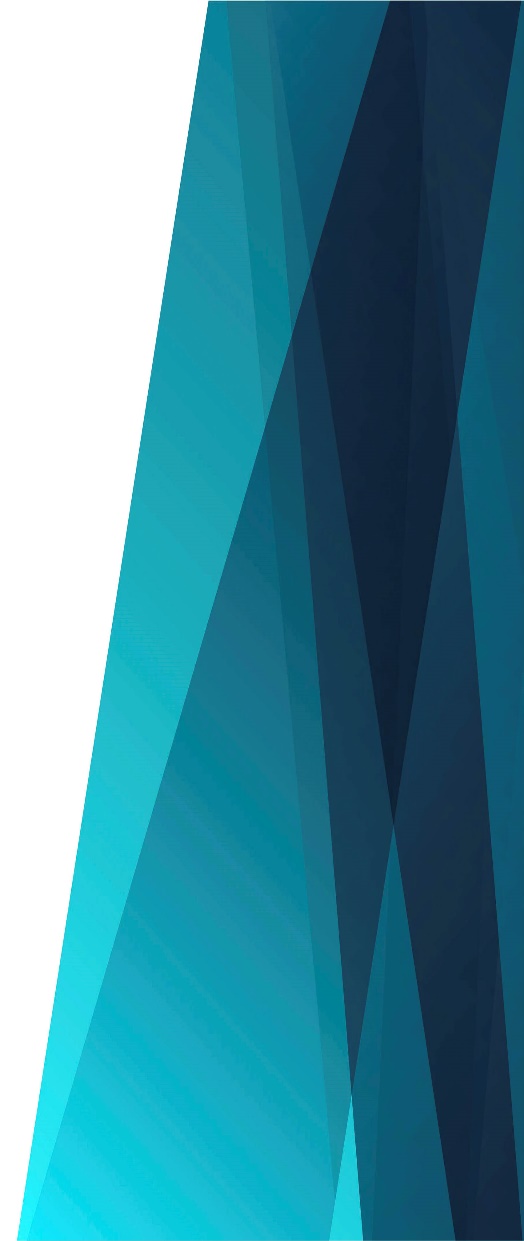 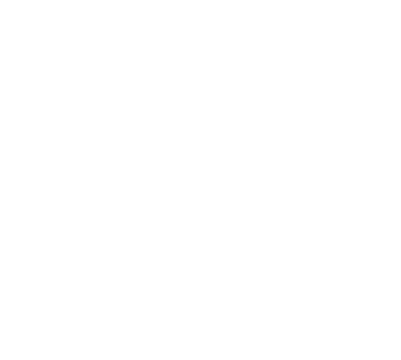 В  е  н  ч  а  й  т  е,
Венчайте, венчайте, венчайте, венчайте 

Венчайте, венчайте Венчайте, венчайте Венчайте, венчайте
Венчайте навсегда!